Athitektura EBSI mrežeEBSI-NE project demistification workshop
Zorislav šojat
Institut ruđer bošković
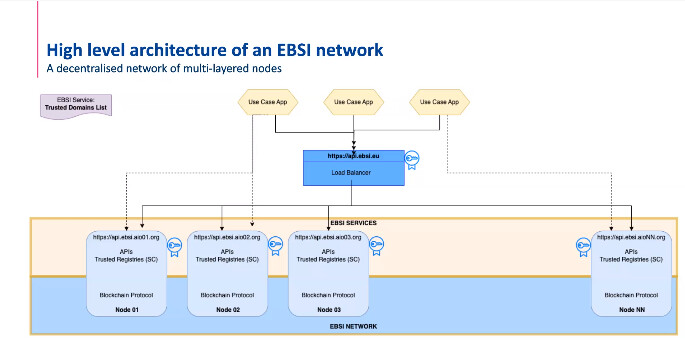 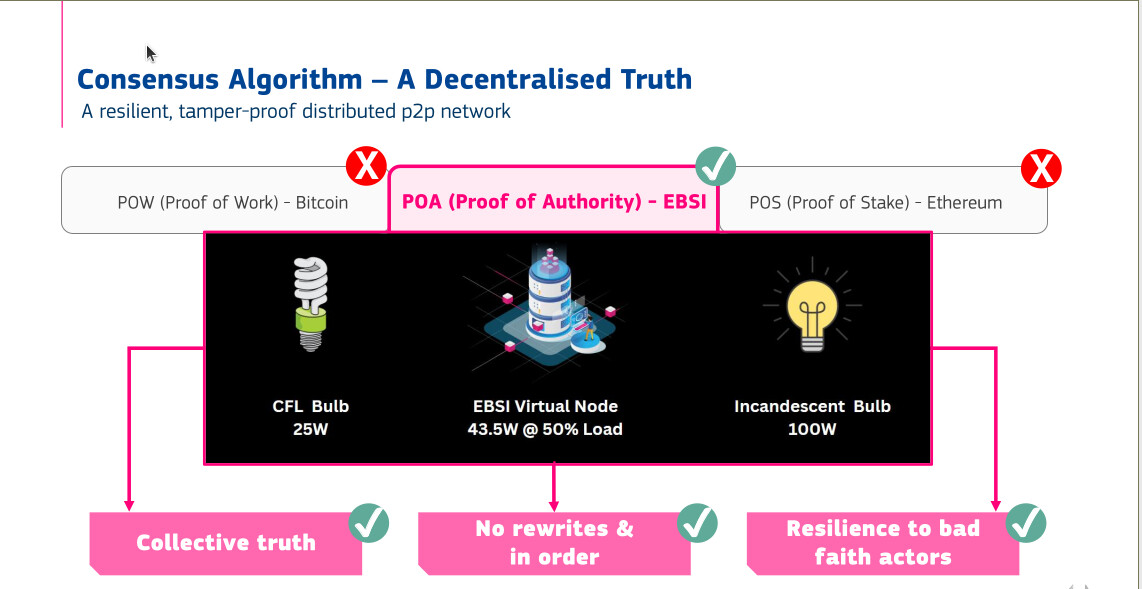 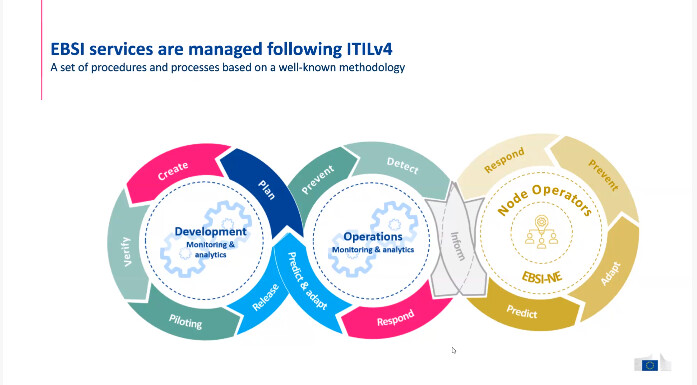 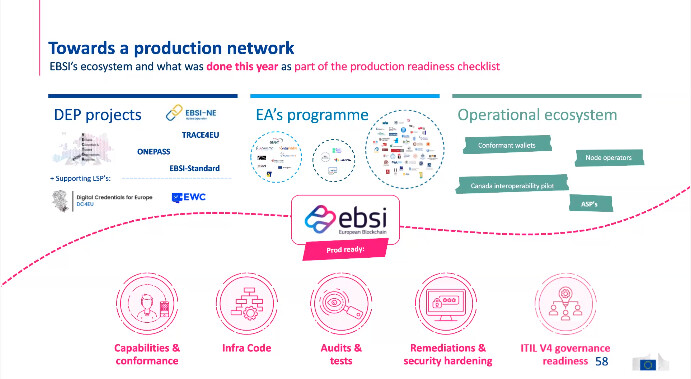 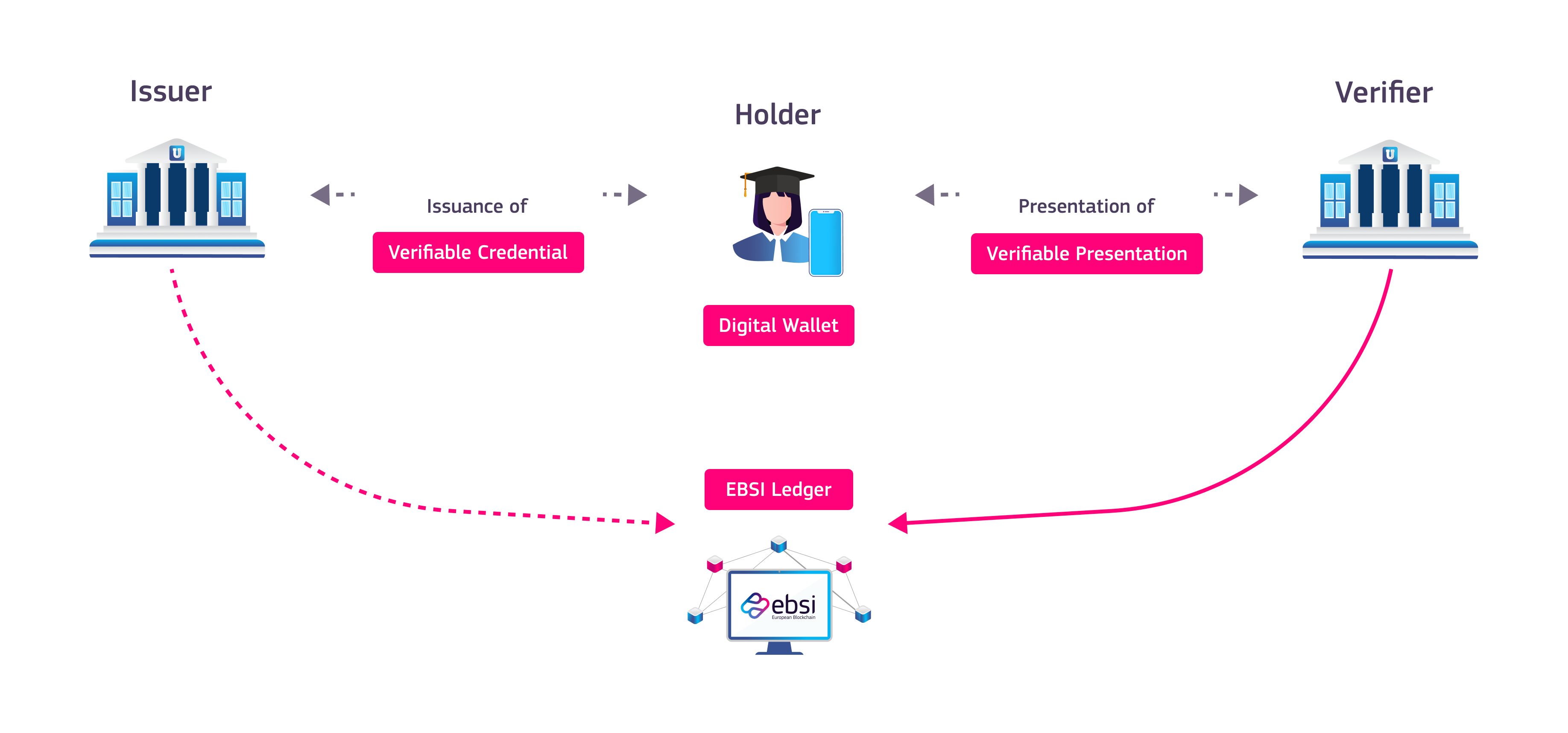 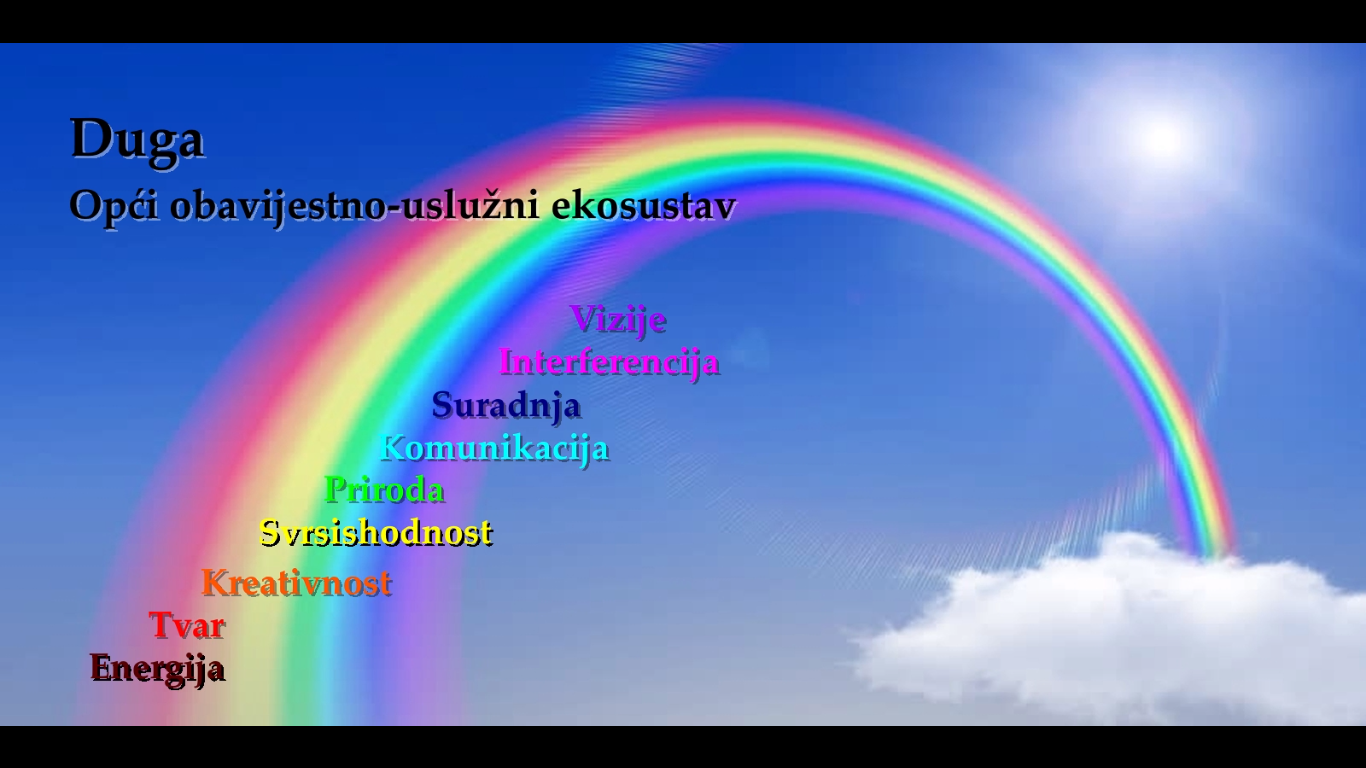